REGS 101
Adult Education and Family Literacy Act

Alignment Provisions Related to Local Boards
US Department of Labor
US Department of Education
September 21, 2016
What is your organizational affiliation?
State Agency (Labor)
State Agency (Education)
State Workforce Board
Local Board
Other
Heather Fleck
Unit Chief, Governance
Office of Workforce Investment, Employment and Training Administration, US Department of Labor
Cheryl Keenan, 
Director, Division of Adult Education and Literacy
Office of Career, Technical and Adult Education, US Department of Education
Discuss regulatory requirements of eligible agencies in the review by the local board
Review statutory purposes of Adult Education and Family Literacy Act (AEFLA and WIOA title II)
Discuss how eligible agencies must award AEFLA funds
Review statutory requirement of local board review of AEFLA applications
Clarify local administration cost related to alignment
WIOA Vision
The workforce system will be characterized by three critical hallmarks of excellence: 
The needs of business and workers drive workforce solutions; 
One-Stop Centers (or American Job Centers) provide excellent customer service to jobseekers and employers and focus on continuous improvement; and 
The workforce system supports strong regional economies and plays an active role in community and workforce development. 
Across the system, continuous improvement is supported through evaluation, accountability, identification of best practices, and data driven decision making.
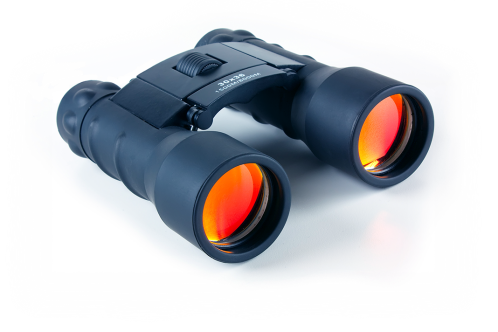 Theme
Partnerships
Integrated Service Delivery
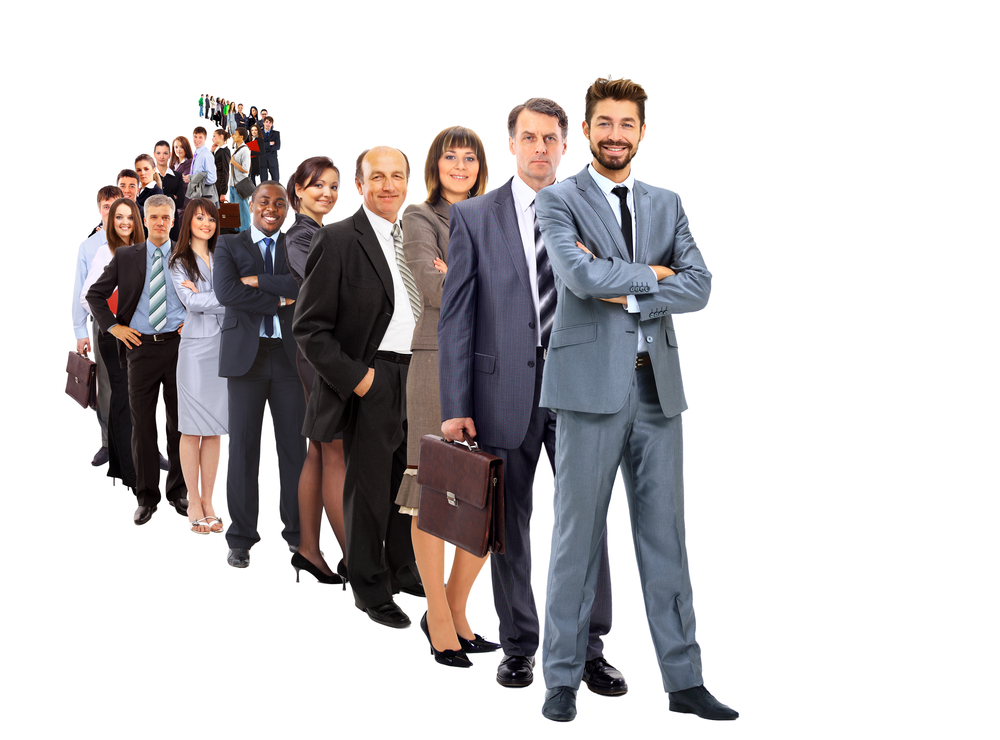 Local Board Functions
Local Board Functions Regulations
Sec. 107(d)(11)(B)(i) and 20 CFR 679.370 (n) requires Local Boards to coordinate activities with education and training providers in the local area, including: 
reviewing applications to provide adult education and literacy activities under title II for the local area, submitted to the eligible agency by eligible providers, to determine whether such applications are consistent with the local plan; and  
Making recommendations to the eligible agency to promote alignment with such plan.
Timing Local Plans and AEFLA Applications
WIOA requires: 
Local Plans to align to the State Plan 
AEFLA provider applications to align with approved Local Plans
Department of Education guidance requires:
AEFLA competition completed by July 1, 2017

Approved Local Plans must be in place prior to AEFLA applications’ submissions for these requirements to align!
The following best represents my State’s coordination efforts to align AEFLA competitions with the availability of approved local WIOA plans:
My State has coordinated a timeline that allows for awards of AEFLA grants under WIOA by July 1, 2017
My State is working toward a timeline that will allow for award of AEFLA grants under WIOA by July 1, 2017
My State has determined that it cannot align the approval of local plans to allow for an AEFLA award by July 1, 2017 
My State has not yet considered a timeline for aligning AEFLA grant awards and approved local plans
All About AEFLA
Adult Education and Family Literacy Act
Purpose of AEFLA
To create a partnership among Federal government, States and localities to provide adult education and literacy activities to:
Improve literacy, skills and knowledge for employment and self sufficiency
Improve education and skills of parents/family members
Purpose of AEFLA
Obtain high school credential and transition to postsecondary education and training through career pathways 

 Help immigrants learn English and understand American system of government, individual freedom and responsibilities of citizenship
ED Regulations Describe
How States must make awards
How to implement new requirements for local board review of AEFLA applications 
How local administrative funds are to be used to promote alignment with local plans
How eligible agencies can demonstrate effectiveness in an application for  funds
Making Awards
Must award competitive multiyear grants or contracts to eligible providers…to enable eligible providers to develop, implement, and improve adult education and literacy activities
In conducting the competitive grant program, the eligible agency must ensure:
All eligible providers have direct and equitable access to apply and compete for grants or contracts
Same grant/contract announcement and application processes are used for all eligible providers
Making Awards (cont.)
Eligible agency must require that eligible provider receiving a grant/contract use the funding to establish or operate programs that provide adult education and literacy activities, including programs that provide such activities concurrently (section 463.20(b))
Making Awards (cont.)
In awarding grants/contracts…..the eligible agency must consider 463.20(d) (1) though (13): 
Revises the 12 factors under WIA
Adds one additional factor for consideration
The extent to which the eligible provider demonstrates alignment between proposed activities and services and the strategy and goals of the local plan. (463.20(d)(4))
The following best represents my State’s coordination efforts on  Local  Board review of AEFLA applications:
Adult Education Office/State Workforce Board are in the process of determining how Local Board reviews will occur
Adult Education Office/State Workforce Board have finalized procedures for how Local Board reviews will occur
Adult Education Office/State Workforce Board have not yet started discussions about the process for how Local Board reviews will occur
What processes must be in place to determine the extent to which a local application for grants or contracts to provide adult education and literacy services is aligned with the local plan under section 108?
34 CFR Part 463.21
Purpose of Rule
Purpose is to establish uniform procedures within the State for a local board to review an application and to ensure that the eligible agency considers the review in its award of grants/contracts for adult education and literacy activities; and
Provide flexibility to States in meeting the requirement
Eligible Agency Must
Establish within its grant/contract competition a process that provides for the submission of all applications for funds under AEFLA to appropriate local boards (section 463.21(a))
The Process Must Address
Submission of the applications to the appropriate local board for its review for consistency with the local plan within the appropriate timeframe.
An opportunity for the local board to make recommendations to the eligible agency to promote alignment with the local plan.
The eligible agency must consider the results of the review in the local board in determining the extent to which the application addresses the required considerations in section 463.20.
Preamble Discussion
The final regulations ensure all applications within a State are treated the same in the local [board] review. The Act explicitly requires local [boards] to review applications, and the Department is unable to include in the regulations any alternative review process that eliminates this requirement.”
Preamble Discussion
An additional requirement for the local or State board to review preliminary funding decisions by the eligible agency would diminish the authority of the eligible agency provided in statute. The eligible agency (EA), however, has the flexibility to determine its application review process consistent with Title II requirements, including how grant/contract applications are reviewed and providing safeguard measures to facilitate objective review and avoid conflict of interest.”
Local Administrative Costs
WIA 
Planning
Administration
Personnel development
Interagency coordination
WIOA
Planning
Administration including carrying out performance requirements
Professional development
Providing AEL activities in alignment with local plans
Carrying out one-stop partner activities, including contributing to infrastructure costs of one-stop
The following best represents my State’s discussions related to Local Board review of AEFLA applications
My State is discussing communication strategies to make Local Boards aware of the requirement for Local Board review of AEFLA applications
My State is discussing the training and technical assistance needs of Local Boards to prepare them to meet review requirements
Both of the Above
None of the Above
WIOA Section 107(d)(11) – Local Board Functions
WIOA Section 108(b)(13) – Local Plan Contents
WIOA Section 231(e) – Considerations in Awarding Grants or Contracts for AEFLA Eligible Providers 
Section 231(e)(1)(A) –responsive to regional needs identified in the local plan.
Section 231(e)(4) –alignment between the proposed activities and services and the strategies and goals of the local plan under section 108
20 CFR 679.370(n) – Functions of the Local Board
34 CFR 463.20(d)(1) and (4) – Process the eligible agency must follow in awarding grants or contracts to eligible providers
34 CFR 463.21 – Processes that must be in place to determine whether eligible provider applications are aligned with a local plan
34 CFR 463.22(4) – What must be included in the eligible provider’s application for a grant or contract
Program Memo 15-6: Competition and Award of AEFLA Funds under WIOA  - FAQs (December 8, 2015) (http://www2.ed.gov/about/offices/list/ovae/program-memo-15-6-state-competitions.pdf) 
Upcoming:
TEN from Labor
Program Memo from Education (OCTAE) to   provide further clarification on conducting competitions and the local board review